Thyroid Nodules and Neoplasms
Emad Raddaoui, MD, FCAP, FASC
Associate Professor; Consultant
Histopathology & Cytopathology
2
Solitary thyroid nodule
Palpably discrete swelling within an otherwise apparently normal thyroid gland. 
The estimated incidence of solitary palpable nodules in the adult population of the United States varies between 1% and 10%.  
Single nodules are about four times more common in women than in men. 
The incidence of thyroid nodules increases throughout life.

Majority of solitary nodules of the thyroid prove to be localized, non-neoplastic conditions or benign neoplasms such as follicular adenomas. 
Benign neoplasms outnumber thyroid carcinomas by a ratio of nearly 10 : 1
3
Thyroid Neoplsms
Clues to the nature of a given thyroid nodule:

Solitary nodules : neoplastic
Nodules in younger patients : neoplastic
Nodules in males : neoplastic
A history of radiation : neoplastic
Nodules uptakeing radioactive iodine (hot nodules) : benign
4
Adenomas
Adenomas of the thyroid are typically discrete, solitary masses. (follicular adenomas)

Degree of follicle formation and the colloid content of the follicles:
Simple colloid adenomas (macrofollicular adenomas)
A common form recapitulate stages in the embryogenesis of the normal thyroid (fetal or microfollicular, embryonal or trabecular).
[Speaker Notes: Adenomas of the thyroid are typically discrete, solitary masses. With rare exception, they are derived from follicular epithelium and so might all be called follicular adenomas. A variety of terms have been proposed for classifying adenomas on the basis of degree of follicle formation and the colloid content of the follicles. Simple colloid adenomas (macrofollicular adenomas), a common form, resemble normal thyroid tissue; others recapitulate stages in the embryogenesis of the normal thyroid (fetal or microfollicular, embryonal or trabecular). There is limited utility in these classifications because mixed patterns are common, and most of these benign tumors are nonfunctional. Although the vast majority of adenomas are nonfunctional, a small proportion produce thyroid hormones and cause clinically apparent thyrotoxicosis. Hormone production in functional adenomas ("toxic adenomas") occurs independent of TSH stimulation and represents another example of thyroid autonomy, analogous to toxic multinodular goiters.]
5
Adenomas
Present as painless nodules. 
 Larger masses may produce local symptoms such as difficulty in swallowing.
Adenomas appear as "cold" nodules relative to the adjacent normal thyroid gland. 
Toxic adenomas, however, will appear as "warm" or "hot" nodules in the scan. 
As many as 10% of "cold" nodules eventually prove to be malignant. 
Definitive diagnosis of thyroid adenoma can only be made after careful histologic examination of the resected specimen
 Thyroid adenomas have an excellent prognosis and do not recur or metastasize
6
Adenomas
Clinically, follicular adenomas can be difficult to distinguish from dominant nodules of follicular hyperplasia or from the less common follicular carcinomas. 

Careful evaluation of the integrity of the capsule is critical in distinguishing follicular adenomas from follicular carcinomas, which demonstrate capsular and/or vascular invasion
7
[Speaker Notes: Follicular adenoma of the thyroid. A solitary, well-circumscribed nodule is seen.	Morphology. The typical thyroid adenoma is a solitary, spherical, encapsulated lesion that is well demarcated from the surrounding thyroid parenchyma Follicular adenomas average about 3 cm in diameter, but some are smaller and others are much larger (up to 10 cm in diameter). In freshly resected specimens, the adenoma bulges from the cut surface and compresses the adjacent thyroid. The color ranges from gray-white to red-brown, depending on the cellularity of the adenoma and its colloid content. The neoplastic cells are demarcated from the adjacent parenchyma by a well-defined, intact capsule. These features are important in making the distinction from multinodular goiters, which contain multiple nodules on their cut surface (even though the patient may present clinically with a solitary dominant nodule), produce less compression of the adjacent thyroid parenchyma, and lack a well-formed capsule. Areas of hemorrhage, fibrosis, calcification, and cystic change, similar to those encountered in multinodular goiters, are common in follicular adenomas, particularly within larger lesions.	



Add to lightbox]
8
9
Thyroid Adenoma
10
Carcinomas
Most cases of thyroid carcinoma occur in adults, although some forms, particularly papillary carcinomas, may present in childhood.
Carcinomas of the thyroid : 1.5% of all cancers

The major subtypes of thyroid carcinoma and their relative frequencies are as follows :
Papillary carcinoma (> 85% of cases)
Follicular carcinoma (05% to 15% of cases)
Medullary carcinoma (5% of cases)
Anaplastic carcinoma (<5% of cases)
11
Carcinomas, Genetics
Follicular Thyroid Carcinomas: mutations in the RAS family of oncogenes
Papillary Thyroid Carcinomas.
   a-  Rearrangements of the tyrosine kinase receptors RET or     NTRK1 , 
   b-Activating point mutations in BRAF, or 
   c-RAS mutations (10% to 20% of papillary carcinomas). 
Medullary Thyroid Carcinomas:   Familial medullary thyroid carcinomas occur in multiple endocrine neoplasia type 2 (MEN-2) RET proto-oncogene mutation
Anaplastic Carcinomas: Inactivating point mutations in the p53 tumor suppressor gene are rare in well-differentiated thyroid carcinomas but common in anaplastic tumors.
Environmental Factors. The major risk factor predisposing to thyroid cancer is exposure to ionizing radiation
12
Papillary Thyroid Carcinoma
Most often between the ages of 25 and 50
Majority of thyroid carcinomas associated with previous exposure to ionizing radiation.
 The incidence of papillary carcinoma has increased markedly in the last 30 years
solitary or multifocal lesions
13
Papillary Carcinomas, Morphology
Papillary structures
Orphan Annie nuclei
Psammoma bodies
Pseudoinclusions
Grooved nuclei
[Speaker Notes: Morphology. Papillary carcinomas are solitary or multifocal lesions. Some tumors may be well-circumscribed and even encapsulated; others may infiltrate the adjacent parenchyma with ill-defined margins. 
On the cut surface, they may appear granular and may sometimes contain grossly discernible papillary foci. 
The definitive diagnosis of papillary carcinoma can be made only after microscopic examination. 
There are variant forms of papillary carcinoma that are important to recognize because they can resemble other lesions and have unique clinical features. The encapsulated variant constitutes about 10% of all papillary neoplasms. It is usually confined to the thyroid gland, is well encapsulated, and rarely presents with vascular or lymph node dissemination, and so it can easily be confused with a benign adenoma. In most cases, this variant has an excellent prognosis.	
The follicular variant has the characteristic nuclei of papillary carcinoma but has an almost totally follicular .
An unusual diffuse sclerosing variant of papillary carcinoma occurs in younger individuals, including children.]
14
Papillary Carcinomas, Variants
Tall cell variant
Hyalinizingtrabecular tumors ( ret/PTC gene rearrangement)
Follicular 
Encapsulated
Diffuse sclerosing
15
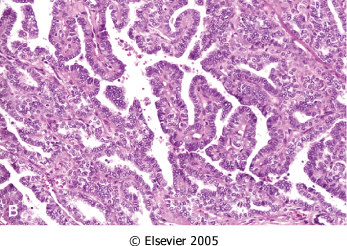 16
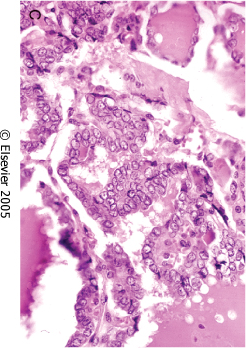 17
PTC, Clinical Course
Most present as asymptomatic thyroid nodules, 
The first manifestation may be a mass in a cervical lymph node. 
Papillary thyroid cancers have an excellent prognosis.
Prognosis of PTC is dependent on several factors including age (in general, the prognosis is less favorable among patients older than 40 years), the presence of extra-thyroidal extension, and presence of distant metastases (stage).
18
Follicular Carcinomas
5% to 15% of primary thyroid cancers.
 More common in women (3 : 1) 
Peak incidence between 40 and 60 years. 
More frequent in areas with dietary iodine deficiency
[Speaker Notes: Morphology. Follicular carcinomas are single nodules that may be well circumscribed or widely infiltrative ( Sharply demarcated lesions may be exceedingly difficult to distinguish from follicular adenomas by gross examination. Larger lesions may penetrate the capsule and infiltrate well beyond the thyroid capsule into the adjacent neck. They are gray to tan to pink on cut section and, on occasion, are somewhat translucent when large, colloid-filled follicles are present. Degenerative changes, such as central fibrosis and foci of calcification, are sometimes present.	

Microscopically, most follicular carcinomas are composed of fairly uniform cells forming small follicles containing colloid, quite reminiscent of normal thyroid In contrast to minimally invasive follicular cancers, extensive invasion of adjacent thyroid parenchyma or extrathyroidal tissues makes the diagnosis of carcinoma obvious in widely invasive follicular carcinomas. Histologically, these cancers tend to have a greater proportion of solid or trabecular growth pattern, less evidence of follicular differentiation, and increased mitotic activity.]
19
Follicular Carcinomas
Minimally invasive( well encapsulated)
Widely invasive
20
Follicular Carcinomas
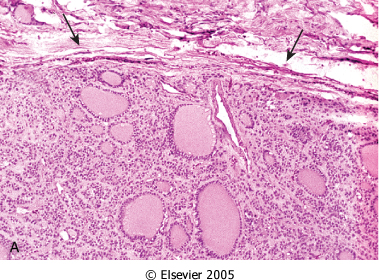 21
Follicular Carcinomas
22
Medullary Carcinomas
Medullary carcinomas of the thyroid are neuroendocrineneoplasms derived from the parafollicular cells, or C cells, of the thyroid.
23
Medullary Carcinomas
Medullary carcinomas, similar to normal C cells, secrete calcitonin, the measurement of which plays an important role in the diagnosis and postoperative follow-up of patients. 
About 70% of tumors arise sporadically.
 The remainder occurs in the setting of MEN syndrome 2A or 2B or as
 Familial tumors without an associated MEN syndrome (familial medullary thyroid carcinoma, or FMTC)
24
Medullary  Carcinomas,Morphology
Polygonal to spindle cells
Amyloid deposition
Bilaterality
Multicentricity
Necrosis 
Hemorrhage
[Speaker Notes: Medullary carcinomas can arise as a solitary nodule or may present as multiple lesions involving both lobes of the thyroid. The sporadic neoplasms tend to originate in one lobe In contrast, bilaterality and multicentricity are common in familial cases. Larger lesions often contain areas of necrosis and hemorrhage and may extend through the capsule of the thyroid. The tumor tissue is firm, pale gray to tan, and infiltrative. There may be foci of hemorrhage and necrosis in the larger lesions.

Microscopically, medullary carcinomas are composed of polygonal to spindle-shaped cells, which may form nests, trabeculae, and even follicles. Small, more anaplastic cells are present in some tumors and may be the predominant cell type. Acellular amyloid deposits, derived from altered calcitonin molecules, are present in the adjacent stroma in many cases. IHC stains show positive calcitonin.]
25
Medullary Carcinomas
[Speaker Notes: Medullary carcinoma of thyroid. These tumors typically show a solid pattern of growth and do not have connective tissue capsules]
26
27
Anaplastic Carcinomas
Anaplastic carcinomas of the thyroid are undifferentiated tumors of the thyroid follicular epithelium.
Can be arising from a more differentiated carcinoma (papillary)
Lethal (100%)
Older age group > 65 year
28
Anaplastic Carcinomas
Highly anaplastic cells:
(1) large, pleomorphicgiant cells, including occasional osteoclast-like multinucleate giant cells
(2) spindle cells with a sarcomatous appearance 
(3) mixed spindle and giant cells
(4) small cells
[Speaker Notes: Microscopically, these neoplasms are composed of highly anaplastic cells, which may take one of several histologic patterns: (1) large, pleomorphicgiant cells, including occasional osteoclast-like multinucleate giant cells; (2) spindle cells with a sarcomatous appearance; (3) mixed spindle and giant cells; and (4) small cells resembling those seen in small cell carcinomas arising at other sites. It is unlikely that a true small cell carcinoma exists in the thyroid, and a significant number of such "small cell" tumors have ultimately proven to be medullary carcinomas (discussed previously) or malignant lymphomas, which may also occur in the thyroid but have a much better prognosis. Foci of papillary or follicular differentiation may be present in some tumors, suggesting origin from a better differentiated carcinoma.]
29
Anaplastic Carcinomas